Session 1 (10.00am to 11.15am)
Welcome; Club Update & Market Review
Factors for Success in a Declining Market – Ben Waller iCDP
AudaStats presentation
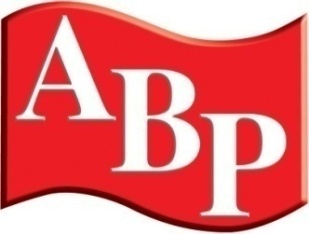 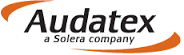 Session 2 (12.00 to 1.30pm)
Body Repair Industry Apprenticeships and young people:
	- Esther Horner – BIS 
	- Tom Hudd – Thatcham and trailblazer chair 
	- Bob Linwood – AutoRaise
 	followed by Panel Discussion 
Launch of new ABP membership benefit - Recommended Business Service Providers:
	- Glaisyers
 	- ECA
	- Plan Insurance
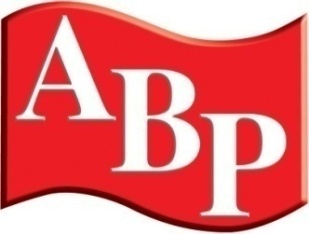 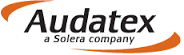 Session 3 (2.30pm to 4.00pm)
new Green Parts Standard
	- Andy Latham – Reco 
	followed by panel debate
BSi – update from Rob Hine
Exit Strategies; How to Prepare your Bodyshop Business for sale 
	– Robert Snook and Steve Fields
ABP Club in 2017
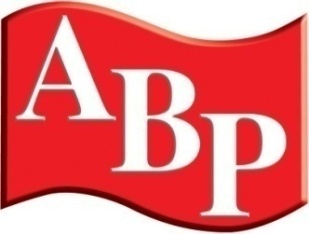 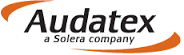 THANK YOU
Our headline partner for all ten 
ABP Annual Conventions
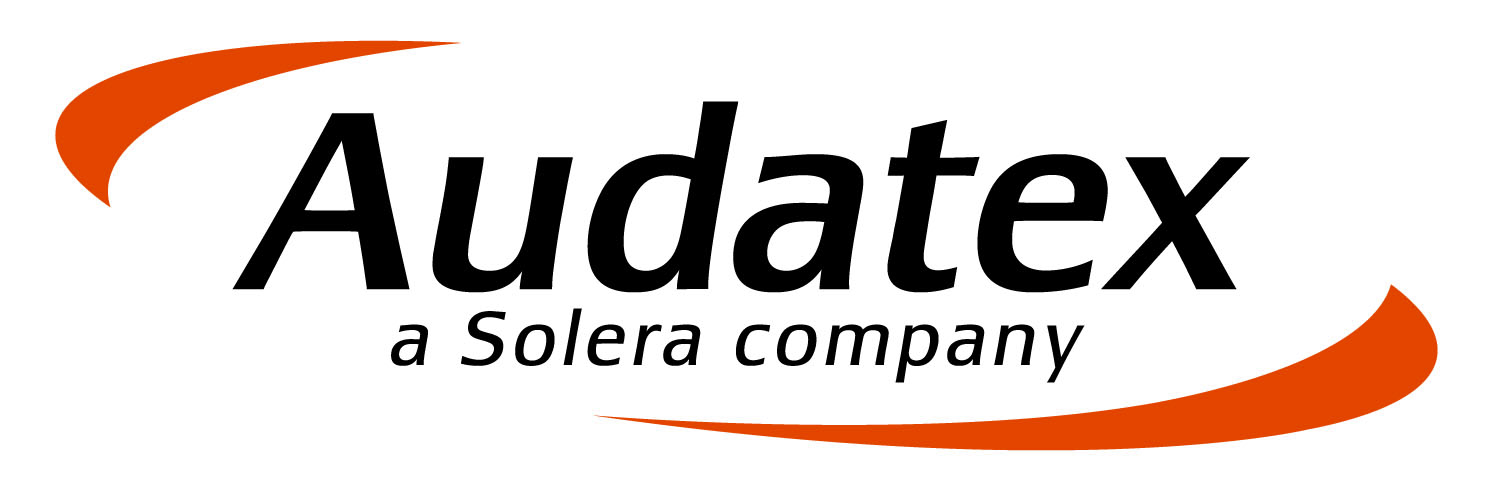 ABP Club – 2016 Convention
ABP Club - 2016 update
Market – 2016 review
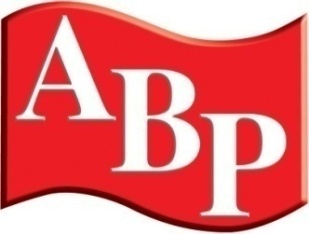 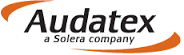 ABP Club – 2016 Convention
ABP Club – 2016 update
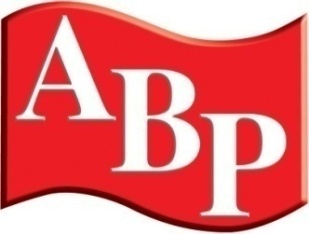 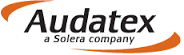 ABP Club 2016 update
ABP Club membership still growing
In January 2016 we announced our 7th year of no increase in membership fees
Since ABP Club was formed in 2004 we have only increased membership fees once and that was in January 2009
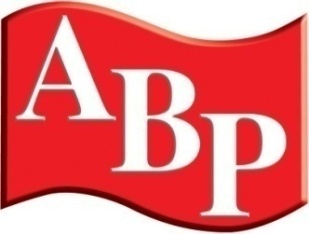 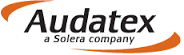 ABP Club updateWebsite in 2015
1.50 million individual visits to the site

4.78 million pages viewed 

17.6 million hits

643,00 hours spent visiting the site

Nearly 8,000 messages posted on Forum
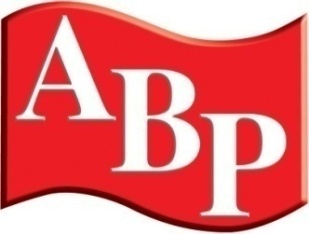 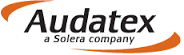 ABP Club - 2016 update:Events - since 2015 convention
March 2016:  2nd EXPO in Manchester “good old fashioned trade 		show” attendance up 17% to 1,400 plus ABP Club meeting
May 2016:  5th British Bodyshop Awards with Zoe Ball; 
		over 800 guests
June 2016:  11th Club meeting at Thatcham; 6 speakers inc Tesla, Tom Hudd, BCF and chief exec of Thatcham; followed by 2 panel dicsussions
Sept 2016:  Golf and Spa social day
Nov 2016:  Convention & Night of Knights
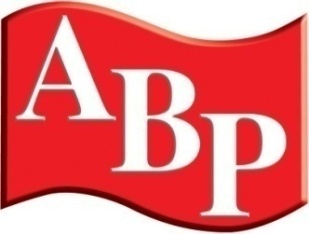 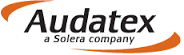 ABP Club – 2016 update:Publications -  since 2015 convention
4 issues of Auto Body Professional 
	- our quarterly industry magazine; improved design
EXPO – show guide and review
new Retail Price Guide
3 British Bodyshop Awards publications
	 – preview, programme and review
new 2016 Economic  Climate Survey
Convention / Night of Knights programme
new Industry Yearbook  inc AudaStats 2016 – 17; 
	 updated and extended
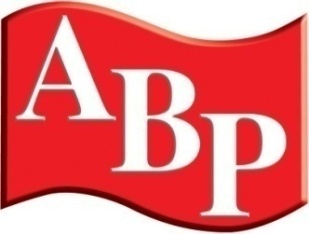 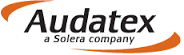 ABP Club Annual Economic Survey  Sept 2016
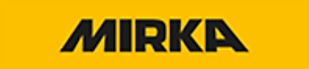 Sponsored by Mirka
Our sixth annual survey
Response rate up 50% on last year
Industry more optimistic than ever before with 72% of bodyshops expecting business to grow
84% of bodyshops reported increase in £sales
69% of respondents report increase in profits
Concern at lack of skilled staff and fees charged by accident management companies
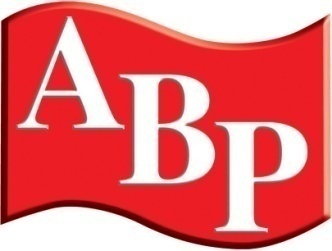 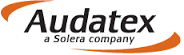 ABP Club – 2016 update:Industry “groups” with ABP representation
IMI ATA steering group
BSi SVS/20 committee
Single Skill Apprenticeship trailblazer
AutoRaise
Green Recycled Parts Working Group
Thatcham ADAS committee
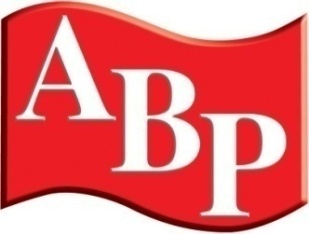 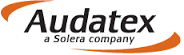 ABP Club – 2016 update
THANK YOU
		- for your support
		- for being members
		- for your participation
We really do appreciate you
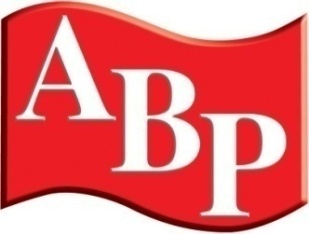 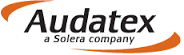 ABP Club – 2016 Convention
Market – 2016 Review
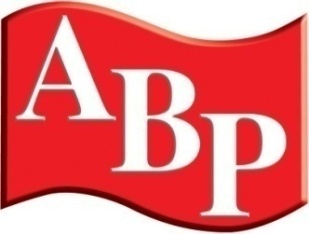 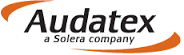 UK Bodyshop Profitabilitypg 39 2016 - 2017 Industry Yearbook
28 of the largest bodyshop groups and independent sites in the UK with a total turnover of £588 million from 245 sites
Average pre-tax profit margin for them has now improved to …………………..
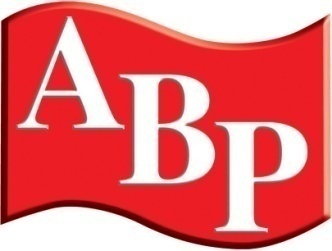 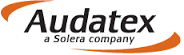 UK Bodyshop Profitability
Average pre-tax profit margin for 28 of the largest bodyshop groups and independent sites in the UK is now…………..4.40%
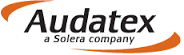 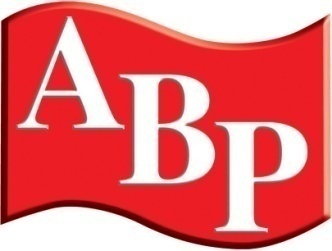 UK Bodyshop Profitability
Average pre-tax profit margin for 28 of the largest bodyshop groups and independent sites in the UK is now…………..4.40%

     (At 2015 Convention average margin was 3.26%)
    
     (At 2014 Convention average margin was 2.29%)

Average £1,510 insurer job gives £66 pre-tax profit

Lack of profitability is still biggest factor affecting UK repair industry
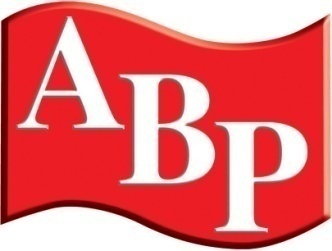 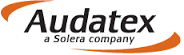 Accident Management Cos (1 of 2)
Redde: (new name from May 2014 for Helphire Group)  Acquired FMG in October 2015 and merged it with Total Accident Management; Helphire and Albany rebranded Auxillis
Innovation:  Oct 2015 acquired by Carlyle
WNS: Oct 2015 LV announced that they were terminating contract with WNS in Jan 2017
CAA:  acquired by their largest customer, Gallagher Bassett in August 2015
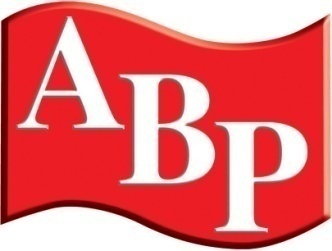 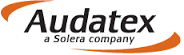 Accident Management Cos (2 of 2)
Quindell: Australian law firm, Slater & Gordon, bought their Professional Services Division in May 2015, which included the former Ai Claims business. Now called Slater Gordon Motor Solutions
MFS (Managed Fleet Services): acquired by Davies Group in July 2015
BLD (Bikers Legal Defence): Sept 2015 administration
VAMCO: liquidated in July 2015
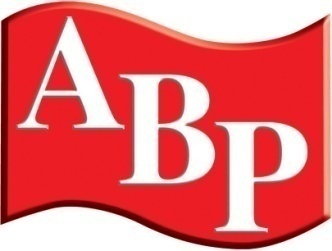 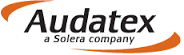 Motor Insurance Premiums
Last 12 months
AA - up 16.3% from £503 to £585
Tower Watson - up 17.3% from £628 to £737
ABI - up 9.0% from £402 to £440 
Q3 2016
AA - up 3.7% from £565 to £585
Tower Watson - up 3.0% from £715 to £737
ABI - up 1.0% from £434 to £440
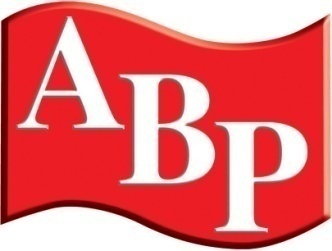 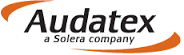 Motor Insurance Companies
Markerstudy: acquired Chaucer in June 2015
Amlin (aka Summit): acquired by Mitsui Sumitomo in Oct 2015
InsureTheBox: acquired by Aioi Nissay Dowa in April 2015
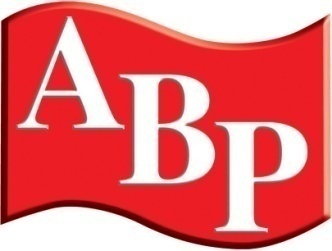 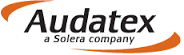 Motor Insurance CompaniesCommenting on repair costs
ABI - Oct 2015: 
“Vehicle repair costs have risen 25% in the last three years to an average of £1,665”
Direct Line – half-year results: “inflation on damage claims from increased repair costs”
LV – half-year results:
“increases in car technology is making motor repair costs more expensive”
Axa – half-year results:
“Significant increase in motor repair costs particularly at the top end”
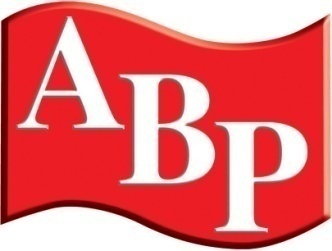 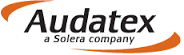 Bodyshops
Nationwide acquisitions:

July 2013: Exway; 8 sites
Feb 2014: Howard Basford; 8 sites
Sept 2014: Gladwins; 8 sites
Apr 2015: Sewards; 8 sites
Jun 2015; Carlyle deal completed
Aug 2015: JCC; 28 sites
May 2016: DWS; 17 sites
Now with 121 sites and £316m turnover 
= 9.0% share of total £3,500m repair market
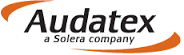 BodyshopGrowth for other groups since last years Convention
Gemini: up from 17 to 19 sites
Apollo: up from 11 to 12 sites
Alton Cars: up from 7 to 10 sites
Rye Street: up from 6 to 7 sites
Page Automotive: up from 3 to 5 sites
TST Cardiff: up from 4 to 6 sites
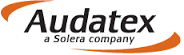 The Future – slide from 2013
Motor Insurance continues to be very price – competitive = pressure continues on repairers
Insurers seek to find further ways of taking out their costs = reduced engineering + further administration work for repairers
Growth in one-day/Fastrack repair centres to support structural repair centres
Insurers offer guaranteed repair-time
Emergence of van repair specialists
Nationwide continue acquisitions
Private-equity seeks investment in industry
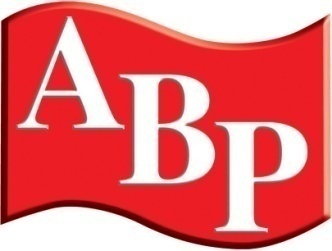 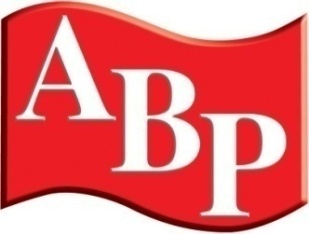 THANK YOU
David Cresswell
ABP Club
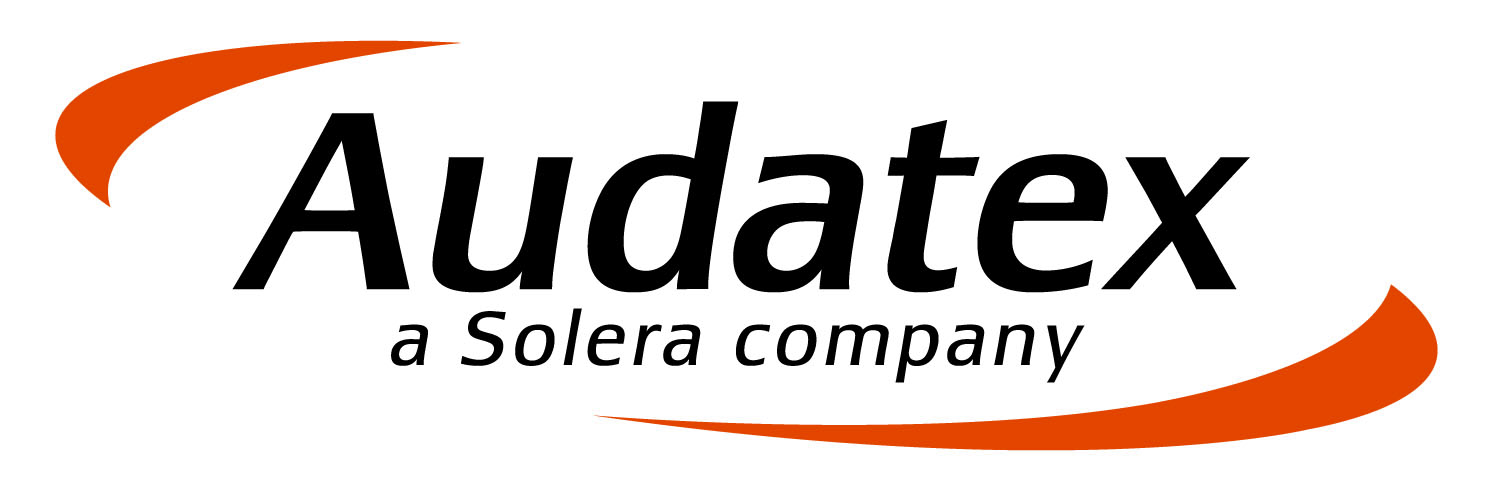